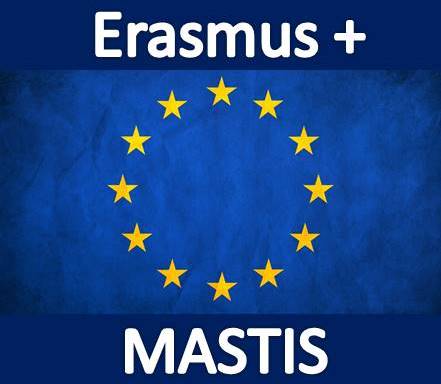 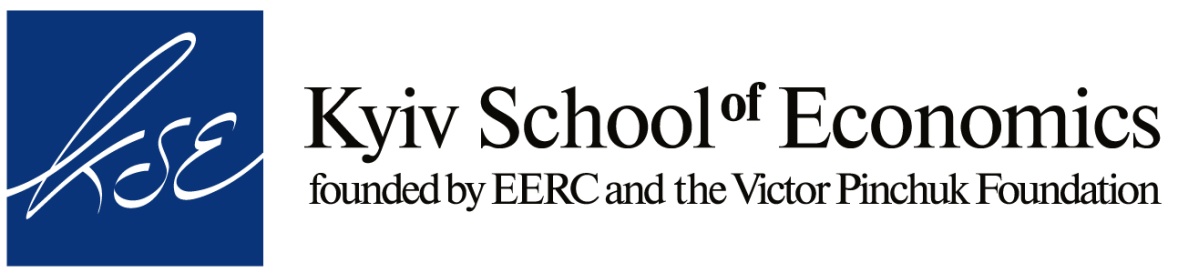 Corporate Governance and Organization
Introduction
Tom Coupé
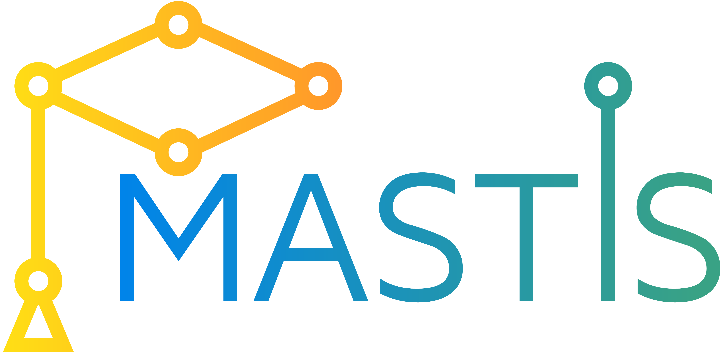 Weighted Average Cost of Capital - WACC
Valuation: Net Present Value
Outline of this course
Corporate Governance
Measuring Risk
Measuring Returns and Making Decisions
The Optimal Capital Structure
Dividends and Stock Repurchases
Valuation

Practice oriented but also Research oriented
Practice
Practice - Methods used to compute the Cost of Capital.pdf
Practice - Methods used to decide which projects to pursue.pdf
International + Ukrainian Practice
Practitioners lecturing
Research
Overview of the findings of the literature
Research challenges
International + Ukrainian Evidence
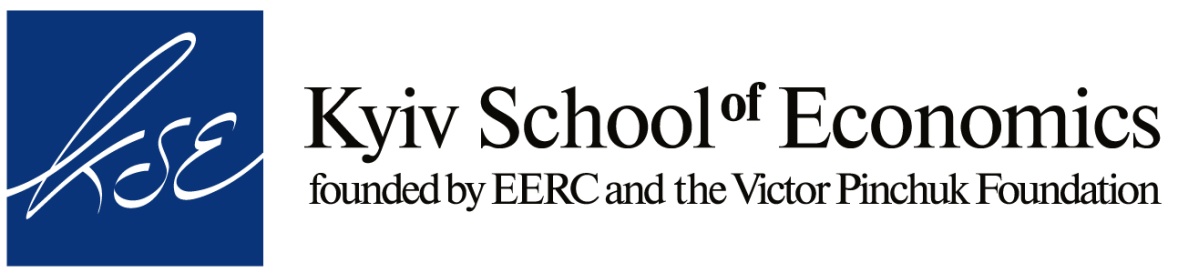 Corporate Finance
Topic I – Corporate Governance
Tom Coupé
Corporate Finance
What is/should be the objective when a business makes a decision?
Maximize firm value
Maximize equity value
Maximize stock price 
Why?
It is easily observable 
constantly updated, self-correcting
If investors are rational, it reflects the wisdom of decisions, short term and long term, instantaneously.
It is a real measure of stockholder wealth, since stockholders can sell their stock and receive the price now.
Doesn’t Always Work
The Parmalat Collapse
Investment Banks versus Zaporizhstal
Kyiv Post July 2006 - Blue chip issues upset stake holders.pdf
Kyiv Post March 25 2007 Brokers lose court ruling in stock row.pdf
Parmalat Group: Uses and Sources of Funds ((aggregate estimates for the 1990–2003 period in billions of U.S. dollars) (table 3, Enriques and Volpin (2007), JEP, 21 (1), p124)
Sources
Uses
Internal funds 1.3 
Debt 16.9 
Total sources 18.2
Interests & fees 6.8
Acquisitions 4.8
Other capital expenditures 3.6
Unknown (diverted) 3.0
Total uses 18.2
Managers and Stockholders: Problems
Annual meeting
ask questions
Vote
BUT: No shows
Board of Directors
Approve major decisions
Change management
BUT: No time, knowledge, or interest; or conflict of interest
Examples: green mail, poison pills, golden parachutes
Some Examples of Ukrainian Boards
Board of Directors - Motor Sich
Supervisory Board – Motor Sich
Astarta

Kernel

Ferrexpo
Ukraine: Dominant Shareholders
“Family control does help to protect shareholders’ interest against managerial abuses, since the controlling owner and the manager are often the same person. Moreover, the controlling family is likely to commit more human capital to the firm and to care more about its long-run value (Bertrand and Schoar, 2006). However, families, like managers in a widely held company, can abuse their power and use corporate resources to their own advantage. When this happens in a family-controlled firm, things are even worse than in a widely held company, because controlling families cannot be ousted through a hostile takeover or replaced by the board of directors or by the shareholders’meeting.”(Enriques and Volpin (2007), JEP, 21 (1), p117-140)
Ukraine: Dominant Shareholders
“Financial scandals in companies with concentrated ownership, like Parmalat, usually differ from those with diffused ownership, like Enron and Worldcom. In Enron and Worldcom (as well as in Vivendi and Royal Ahold, two European widely held companies) corporate managers engaged in earnings manipulation and accounting irregularities to inflate the stock price and gain from their equity and options holdings. In Parmalat (as well as in Adelphia, a U.S. company with concentrated ownership), the controlling shareholders expropriated corporate resources via self-dealing. These differences should lead to different regulatory responses in different countries (Coffee, 2005).” (Enriques and Volpin (2007), JEP, 21 (1), p117-140)
Managers and Stockholders – Proposed Solutions
Make managers think like stockholders
Make boards more effective boards
Increasing share holder power
Threat of takeovers
Research Question I
does Corporate Governance matter for stock holders?
Hermitage Case Study I-II
International
Bebchuk et al. (2008) – some provisions matter
Larcker et al. (2004) – matters little
Ukraine
Zelenyuk and Zheka (2006) – Efficiency -yes
Zheka (2006) – net revenues - yes
Samusenko (2009) – RoE, Net Margin, stock price – no
Related: Muravyev et al. (2009) – bad managers get fired
International Results
“We put forward an entrenchment index based on six provisions: staggered boards, limits to shareholder bylaw amendments, poison pills, golden parachutes, and supermajority requirements for mergers and charter amendments. We find that increases in the index level are monotonically associated with economically significant reductions in firm valuation as well as large negative abnormal returns during the 1990–2003 period. The other eighteen IRRC provisions not in our entrenchment index were uncorrelated with either reduced firm valuation or negative abnormal returns.” (Bebchuk et al, 2008)
“For a wide set of dependent variables (e.g., abnormal accruals, excessive CEO compensation, debt ratings, analyst recommendations, Q and over-investment) we find that the 13 governance factors on average explain only 1% to 5.5% of the cross-sectional variation using standard OLS multiple regression techniques and 1.4% to 9.1% of the variation using exploratory recursive partitioning techniques. Overall, our results suggest that the typical structural indicators of corporate governance used in academic research and institutional rating services have very limited ability to explain managerial behavior and organizational performance.” (Larcker at al, 2004)
Results for Ukraine
“OLS results predict that one-point-increase in our overall corporate governance index would result in around a half-percent increase in performance; and worst to best change in our overall corporate governance index predicts about 40% increase in company’s performance. (Zheka, 2006)”
“In this study, we find empirical support for our main hypothesis that there is a positive relationship between the levels of corporate governance quality across firms and the relative efficiency levels of these firms.” (Zelenyuk and Zheka, 2006)
“there is no influence of corporate governance on firm`s performance and firm`s value. Endogeneity issues are controlled by using sales growth of the firm as an instrument for its corporate governance, new instrument for research. Investment strategy which selects well-governed firms long and shorts badly governed firms yields negative excess returns, contrary to evidence from other transition countries.” (Samusenko, 2009)
Research Challenge
How to measure Corporate Governance
How to measure Corporate Performance
Endogeneity
Does Corporate Governance cause Corporate Performance?
Does Corporate Performance cause Corporate Governance?
Instruments
Zheka (2006) – regional levels of trust
Black et al (2006) – legal restrictions that differ over different firms
Causality vs Correlation
Research Question II- Does the Market discipline Managers?
“ the corporate take over market serves as a court of last resort” Kini et al. (2004)
“Based on a novel dataset covering Ukrainian joint stock companies in 2002-2006, the paper finds statistically significant negative association between the past performance of firms measured by return on sales and return on assets, and the likelihood of managerial turnover. While the strength of the turnover-performance relationship does not seem to depend on factors such as managerial ownership and supervisory board size, we do find significant entrenchments effects associated with ownership by managers. Overall, our analysis suggests that corporate governance in Ukraine operates with a certain degree of efficiency, despite the well-known lacunas in the country’s institutional environment.” (Muravyev et al, 2009)
Shareholders versus bondholders
Problems
Risky projects
Dividends
Solutions
Covenants
Puttable Bonds
Reputation
Does Corporate Governance matter for bond holders?
“We find that antitakeover governance provisions, although not beneficial to stockholders, are viewed positively in the bond market at a level that is both statistically and economically significant” (Klock et al, 2004).

“We investigate the effects of shareholder governance mechanisms on bondholders and document two new findings. First, the impact of shareholder control (proxied by large institutional blockholders) on credit risk depends on takeover vulnerability. Shareholder control is associated with higher (lower) yields if the firm is exposed to (protected from) takeovers. In the presence of shareholder control, the difference in bond yields due to differences in takeover vulnerability can be as high as 66 basis points. Second, bondholder convenants reduce the credit risk associated with strong shareholder governance. Therefore, without event risk covenants, shareholder governance and bondholder interests diverge.” (Cremers et al, 2006) 
Ukraine? (Kravets, 2012)
Shareholders versus financial markets
Problems
Is information made available immediately?	
Does the market assimilate information correctly?
Solutions
Improve information flows
Make markets more efficient
Delaying Information
We reexamine the descriptive ability of the conventional wisdom that earnings announcements made after trading and on Friday are dominated by bad news in light of the 24/7 media coverage and other technological changes of the 1990s. We find that the change in media coverage has facilitated a significant change in earnings announcement times: only 27% of earnings announcements are now made during trading as opposed to 67% in prior research. However, our finding of continued dominance of bad news in Friday announcements in particular strongly suggests that the conventional wisdom is not solely the result of managers’ desire to take advantage of limited media coverage. Instead, managers appear to be taking advantage of other aspects of investors’ behavior, such as their anticipating negative Friday announcements earlier in the week, and the relatively quiet (in terms of trading) weekend period to manage stock price responses to their companies’ financial news (Bagnoli et al., 2005).
Different forms of Market Efficiency
"Weak" form  - all past market prices and data are fully reflected in the price
"Semistrong" form - all publicly available information is fully reflected in the price
"Strong" form -  all information (including insider info)  is fully reflected in the price
Market Inefficiency
“This thesis investigates the existence of calendar effects on the bond market of selected emerging countries and conducts comparative analysis of these effects on the stock and bond markets. The empirical analysis for the bond markets show clear signs of Tuesday effect for most countries. This fact was confirmed by regression on dummies and bootstrap analysis. At the same time, stock market shows no  evidence for  any day-of-the-week-effect as a result of  application of mentioned methods. Day-of-the-month effect, on the other hand, was found significant for both stock and bond markets: returns for the end of the month are higher than for the rest of the month. As it was expected the size of this effect was bigger for the stock market as equity is associated with higher risk”(Bespalko,2009).
Firm and Society
Social costs (tobacco, child labor)
Firm Reputation
Does Social Corporate Responsibility matter?
Does Social Corporate Responsibility matter?
Using a large sample of publicly traded US firms over 16 years, we investigate the impact of corporate socially responsible (CSR) strategies on security analysts’ recommendations. Socially responsible firms receive more favorable recommendations in recent years relative to earlier ones, documenting a changing  perception of the value of such strategies by the analysts.  Moreover, we find that firms with higher visibility receive more favorable recommendations for their CSR strategies and that analysts with more experience, broader CSR awareness or those with more resources at their disposal, are more likely to perceive the value of CSR strategies more favorably. Our results  document how CSR strategies can affect value creation in public equity markets through analyst recommendations (Ioannou and Serafeim, 2010)
Evaluating Corporate Governance in Practice
2008 Ranking by Concorde Capital 
2011
Latest (2013)
Alternatives to stock price maximization
Maximize market share?
Maximize profit?
Maximize size?
Corporate Finance
What is the goal of the firm
Maximize firm value
Maximize equity value
Maximize stock price 
Why?
It is easily observable 
constantly updated, self-correcting
If investors are rational, it reflects the wisdom of decisions, short term and long term, instantaneously.
It is a real measure of stockholder wealth, since stockholders can sell their stock and receive the price now.